ROADMAP FOR SYSTEM OF ENVIRONMENTAL-ECONOMIC 
ACCOUNTING (SEEA), MALAYSIA
2016-2020
REGIONAL WORKSHOP SEEA
PRESENT BY: 
Roslawati Yahya
Agriculture & Environment Statistics Division
Date :
28 November 2017
Time :
9.30 a.m
Venue :
Hotel Alilia
Jakarta, Indonesia
[Speaker Notes: Good morning ladies and gentlemen. First and foremost, I wish to thank UNSD for for giving us an opportunity to deliver the presentation on Roadmap for System of Environmental-Economic Accounting (SEEA), Malaysia 2016-2020

It is indeed a great honor for Malaysia to take part in this event.]
PRESENTATION OUTLINE
1
2
3
4
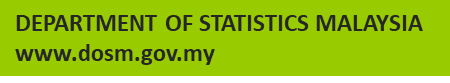 [Speaker Notes: The outline of my presentation:

Background
Roadmap SEEA Malaysia
Issues & Challenges
Way Forward]
BACKGROUND
United Nations Statistics Division (UNSD) has conducted a development account project “Supporting Member States in Developing and Strengthening Environment Statistics and Integrated Environmental-Economic Accounting for Improved Monitoring of Sustainable Development” for the period of 2016 - 2017 :
To strengthen the regular and sustained production of environment statistics
To strengthen the compilation of environmental-economic accounts and supporting statistics by integrating environment and economic statistics and linking it to policy demand – Malaysia as a pilot country 

Objective: To measure the effectiveness of environmental policies/programmes

Project’s outputs: Roadmap SEEA Malaysia and SEEA Water Account

National consultant: Dr. Mohd Yusof Saari from UPM
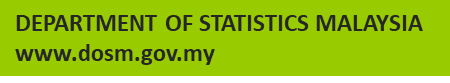 [Speaker Notes: Ladies & gentlemen, 

As been mentioned earlier during the launching ceremony, DOSM has accepted the UNSD’s pilot project on “Supporting Member States in Developing and Strengthening Environment Statistics and Integrated Environmental-Economic Accounting for Improved Monitoring of Sustainable Development” on 2015. This project’s period is from 2016 to 2017. There are two modules in this project:

Module 1: To strengthen the regular and sustained production of environment statistics; and 
Module 2: To strengthen the compilation of environmental-economic accounts and supporting statistics by integrating environment and economic statistics and linking it to policy demand

As for Malaysia, we have been selected to implement the module 2.

Objective of the project  is to measure the effectiveness of environmental policies and programmes.

There are two outputs from this project i.e. Roadmap SEEA Malaysia and SEEA Water Account. Both of these outputs was prepared by Dr. Mohd. Yusof Saari, out national consultant from UPM.]
ROADMAP 
SEEA MALAYSIA
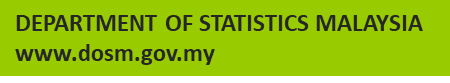 4
ACTIVITY ON PREPARING THE ROADMAP
2016
Submit the draft of RoadMap SEEA to the UNSD
i. 	Appointment of national consultant

ii. 	Engagement with agencies
Awareness on SEEA
Policy requirement 
Potential account

iii.	Draft of Roadmap SEEA to agencies
Assessment Mission (UNSD)(19  - 23 Sept)
Buy in process –High level meeting & working visit

Review Roadmap SEEA – comment from UNSD & agencies

Training Workshop on SEEA (UNSD)                 (26 – 30 Sept)
Meeting with EPU & ministries: 
Set up governance
Membership
Term of reference

ii.  Roadmap  SEEA:
Water account
SEEA Development Plan 2016 -2020
Stakeholder Consultation Workshop
Present the draft of Roadmap SEEA:

Governance
Water account
SEEA Development Plan 2016 -2020
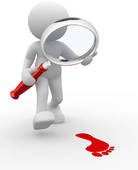 2017
Technical Assistance  (UNSD & Stats Denmark): 
Assess & evaluate the energy Account 

Air Emissions Account
Main User Committee Meeting

Submit the Roadmap SEEA Malaysia  to the UNSD
Development of the Water Account
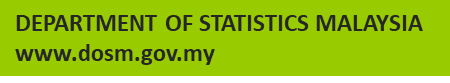 5
[Speaker Notes: June-August 2017

The preparation of Roadmap started from June 2016 when UNSD appointed Dr. Mohd. Yusof as a consultant project.

On July 2016, the consultant organised a workshop with agencies to: 
give awareness on SEEA;
Gathered information on the policy requirement; and
Identified the potential SEEA account to be developed

On early August 2016, DOSM has sent the first draft of Roadmap to agencies for review and comment.

Sept. 2016

On Sept 2016, the Assessment Mission by UNSD and UNESCAP was held and activities that have carried out during this mission were discussion, working visit and high level meeting with agencies as part of buy in process. 

At the same time, DOSM also received comments from UNSD and agencies on the draft of Roadmap SEEA Malaysia

The Regional Training Workshop on SEEA with a focus in water accounting was held immediately after the Assessment Mission. The workshop was attended by 
- Expert from UNSD, ABS and Statistics Canada 
- 32 participants from various agencies, DOSM and delegations from Indonesia & Philippines

7 November

The stakeholder consultation workshop was held by the national consultant to present the amended draft of Roadmap SEEA Malaysia to agencies.
It was agreed during the workshop on :
the setting up of governance 
Water Account to be developed in 2017; and
SEEA development Plan for 2016 – 2020

9 November
Meeting with EPU and ministries to:

set up the Planning & Development of Environment Statistics Committee and
Present Roadmap SEEA Malaysia.

It was agreed during that meeting on
The committee’s membership and term of reference; 
Water account to be developed in 2017
SEEA development plan for 2016 – 2020

Dec. 2016
The draft of Roadmap SEEA Malaysia was submitted to the UNSD on December 2016

2017
In early 2017, the technical assistance was held by UNSD and expert from Statistics Denmark to evaluate the energy account and to share on the air emission account. This session was also attended by various agencies (EPU, Ministry of Natural Resources & Environment, Ministry of Energy, Green Technology and Water, Energy Commission and Department of Environment).

Feb 2017
The Roadmap SEEA Malaysia was table to the Main User Committee Meeting in February 2017 where the MUC also agreed on the Roadmap. Then, the final Roadmap document was submitted to the UNSD.

The compilation of the water account was started from March 2017.]
ROADMAP SEEA MALAYSIA
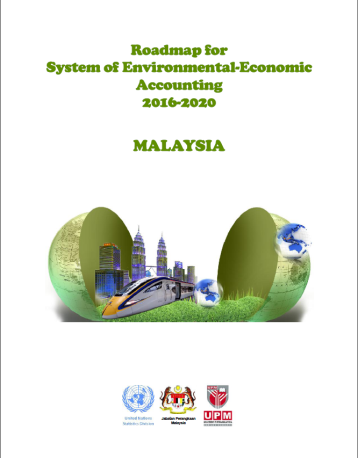 1
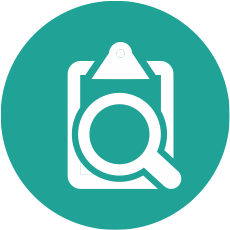 2
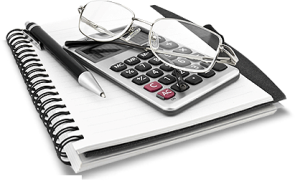 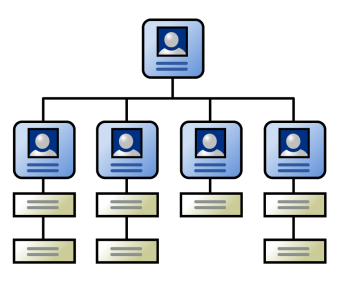 3
4
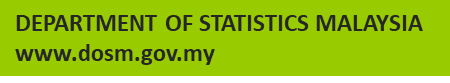 6
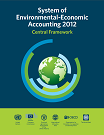 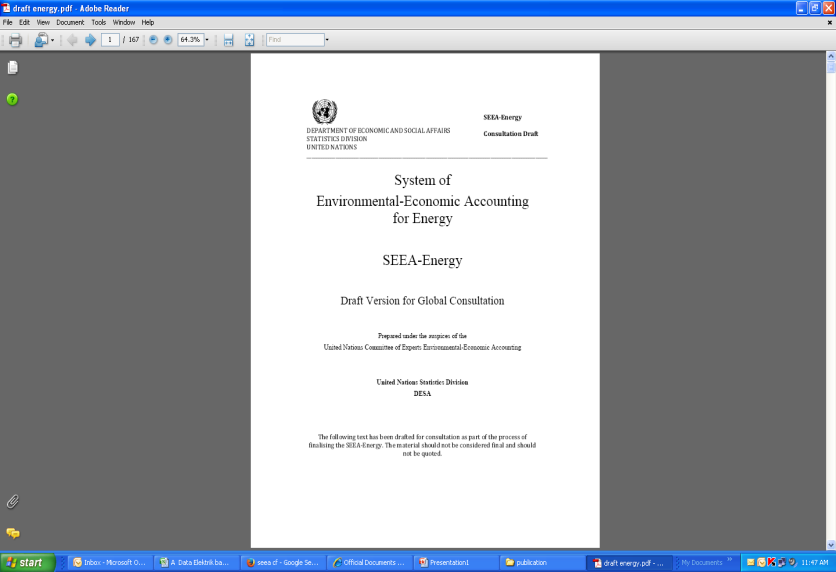 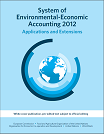 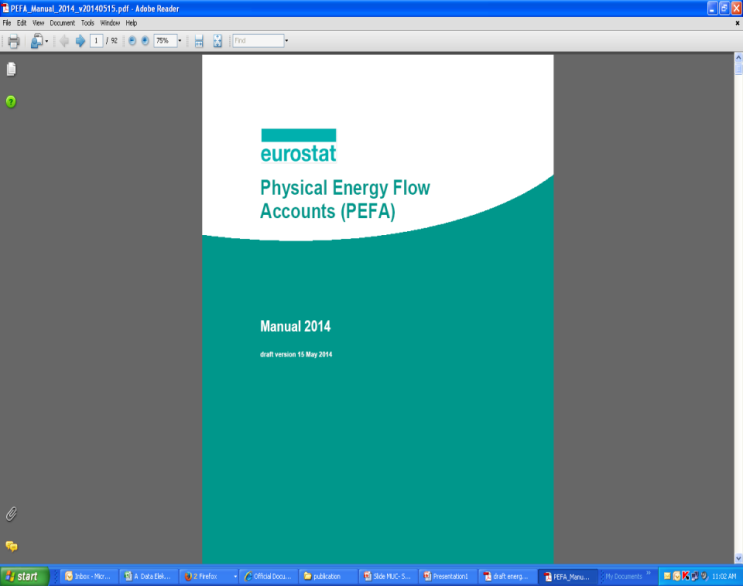 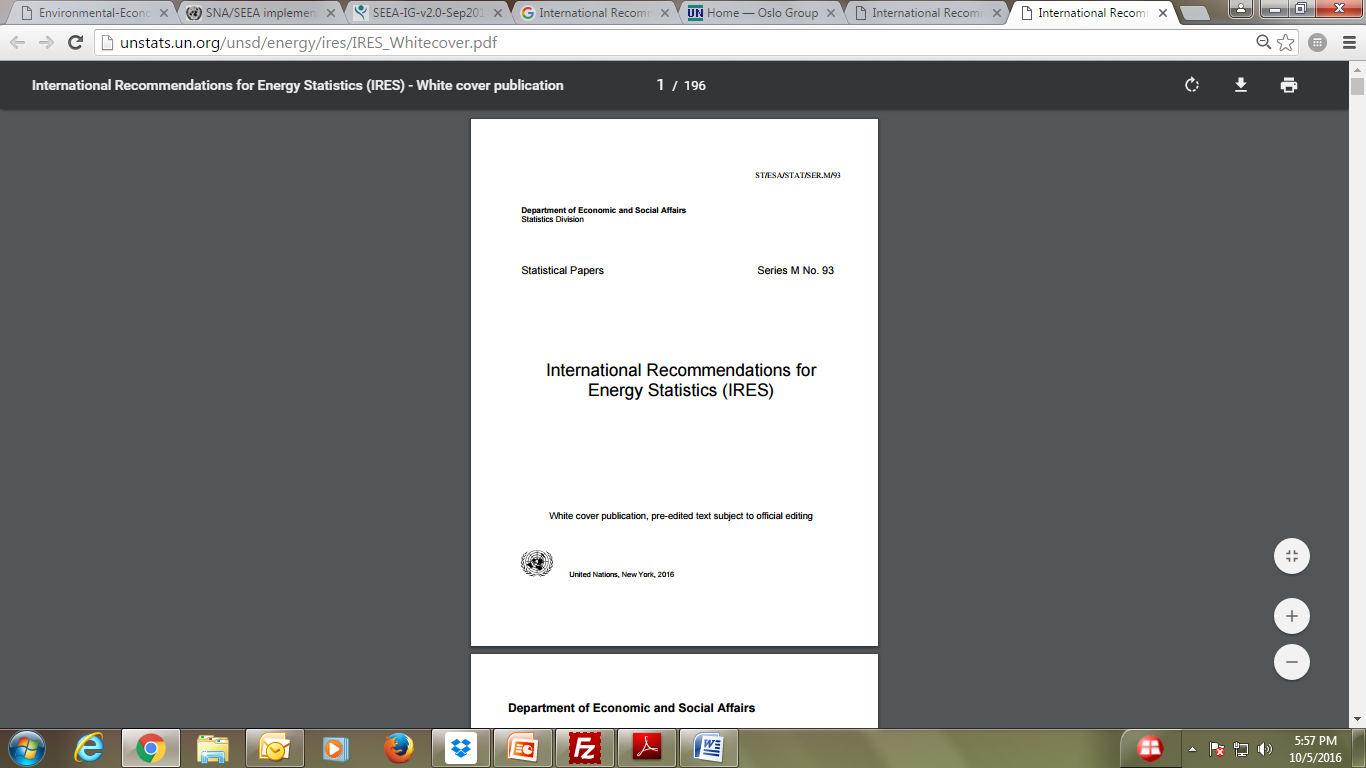 [Speaker Notes: Roadmap is a dynamic document. It can be changed/updated/amended based on policy and country’s need. 

This document highlighted 

policies/programmes/plans/intiatives related ton environment in Malaysia
Development plan for SEEA account for period 2016 – 2020
Governance structure including membership (agencies involves) and term of reference and
Data requirements/sources/references]
THE PURPOSE OF ROADMAP SEEA MALAYSIA
2.
1.
3.
4.
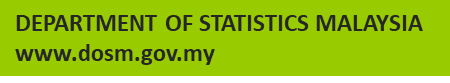 [Speaker Notes: Purpose of the Roadmap are

Establishing the rationale for an integrated statistical system for sustainable development information

Summarizing the priorities and opportunities in Malaysia for further improvement of the National Statistical System with a focus on SEEA

Identifying the enabling factors, activities, outputs, impacts and long-term outcomes of engaging in these activities

Outlining the foundational activities needed to implement environmental economic accounting ready for use in fully developed and budgeted funding proposals.]
SEEA ACCOUNT DEVELOPMENT PLAN 2016 - 2020
1. Energy Account
Supply and use of energy by product & industry
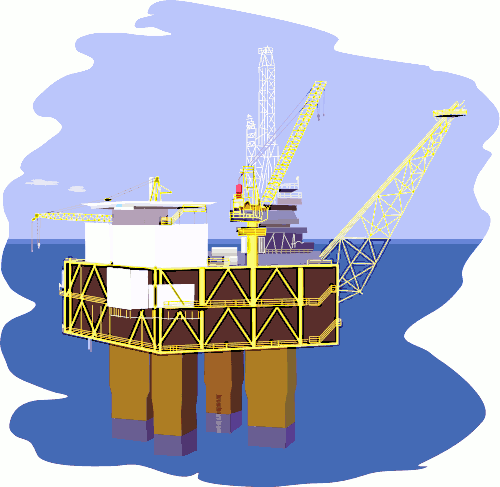 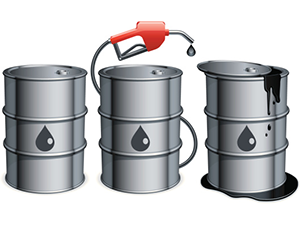 National Energy Balance (NEB), 2010 - EC
Energy use by product & industry
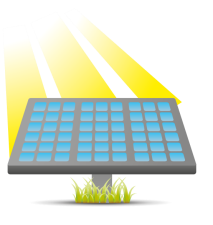 2017
MySEEA
PSUT Energy Account, 2010
a.
MySEEA
Air Emissions for Energy Use 2010
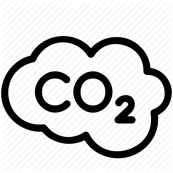 2017
2. Air Emissions Account
CH4
+
b.
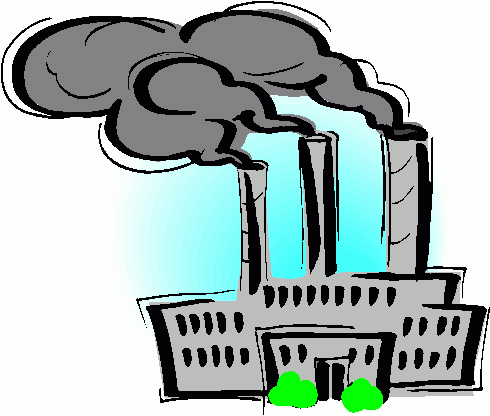 MySEEA
Air Emissions for Non Energy 2010
2018
c.
=
MySEEA
Air Emissions Account 2010
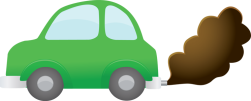 2018
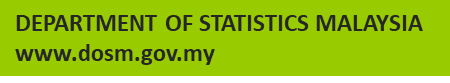 8
[Speaker Notes: In the Roadmap, we have list out the mid term development plan for 2016 -2020. There are five accounts & table that were plan to be developed that is:

MySEEA PSUT Energy account in 2017. Our main data source is National Energy Balance from Energy Commission. This account has been developed by DOSM (reference year 2010) and released in August 2017.

Air Emission Account. First, we will start with Air Emission for Energy Use based on the MySEEA PSUT Energy Account. The reference year is 2010. After it has been completed, we will proceed with Air Emission for Non Energy. The Air Emission account will be completed with these two account.]
SEEA ACCOUNT DEVELOPMENT PLAN 2016 - 2020 (cont’d)
3. Water Account
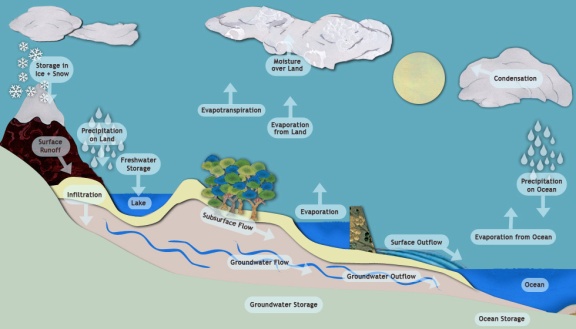 2018
MySEEA PSUT Water Account, 2010
2017
4. Environmentally Extended Input-Output
5. Land Account
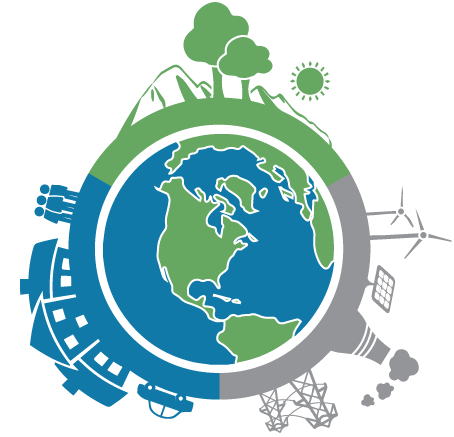 MySEEA Land Account 
(Focus on the agriculture land use)
2019
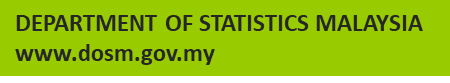 + Air emissions statistics
Input-Output 2010
Environmentally Extended 
Input-Output 2010
[Speaker Notes: Next is MySEEA PSUT Water Account for reference year 2010. This is the account compiled by national consultant. 

In 2018, the air emission account will integrate with Input Output table to produce Environmentally Extended Input Output Table. 

Another account to be developed is Land Account in 2019 focusing on agriculture land.]
NATIONAL POLICY & PRIORITIES
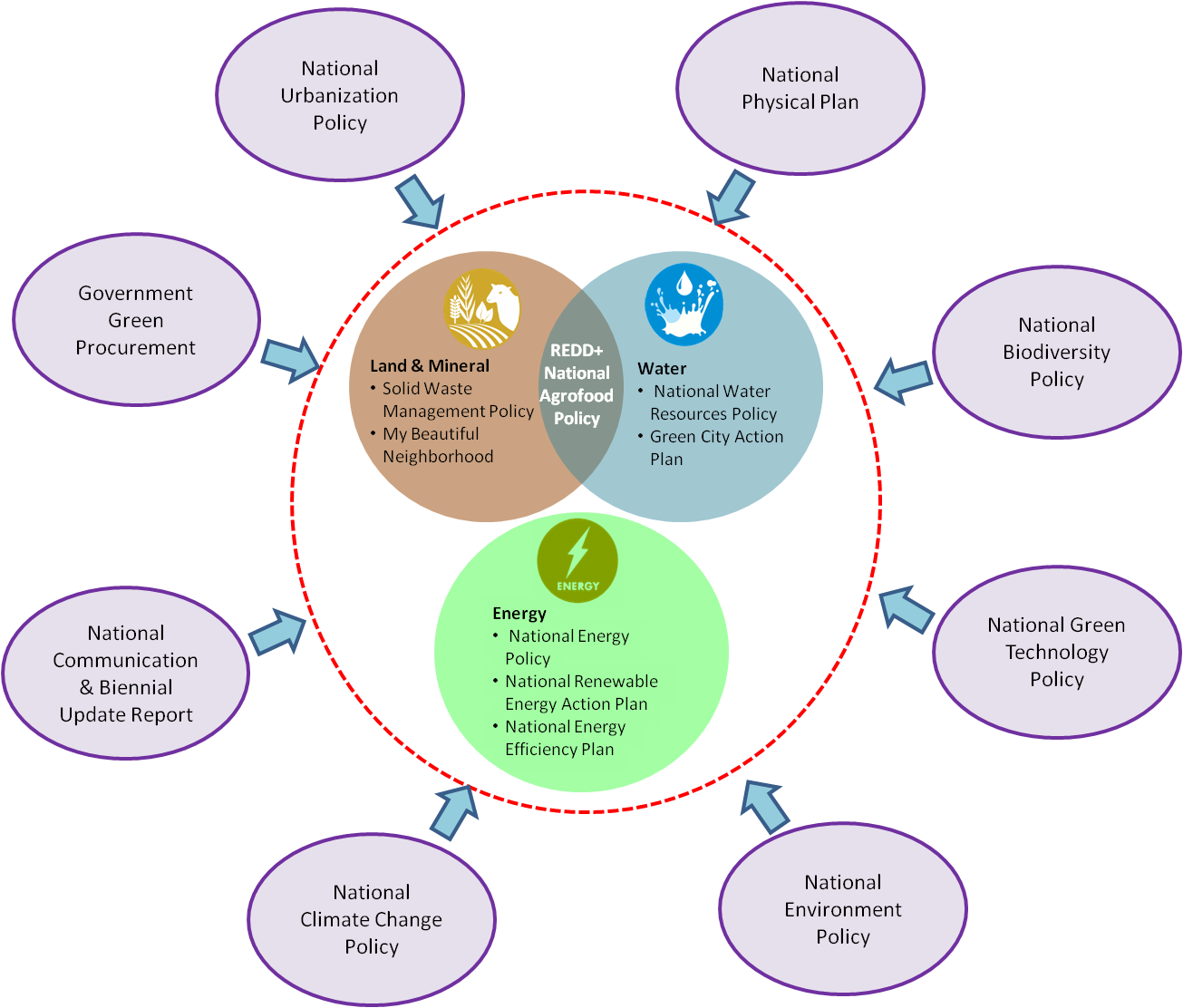 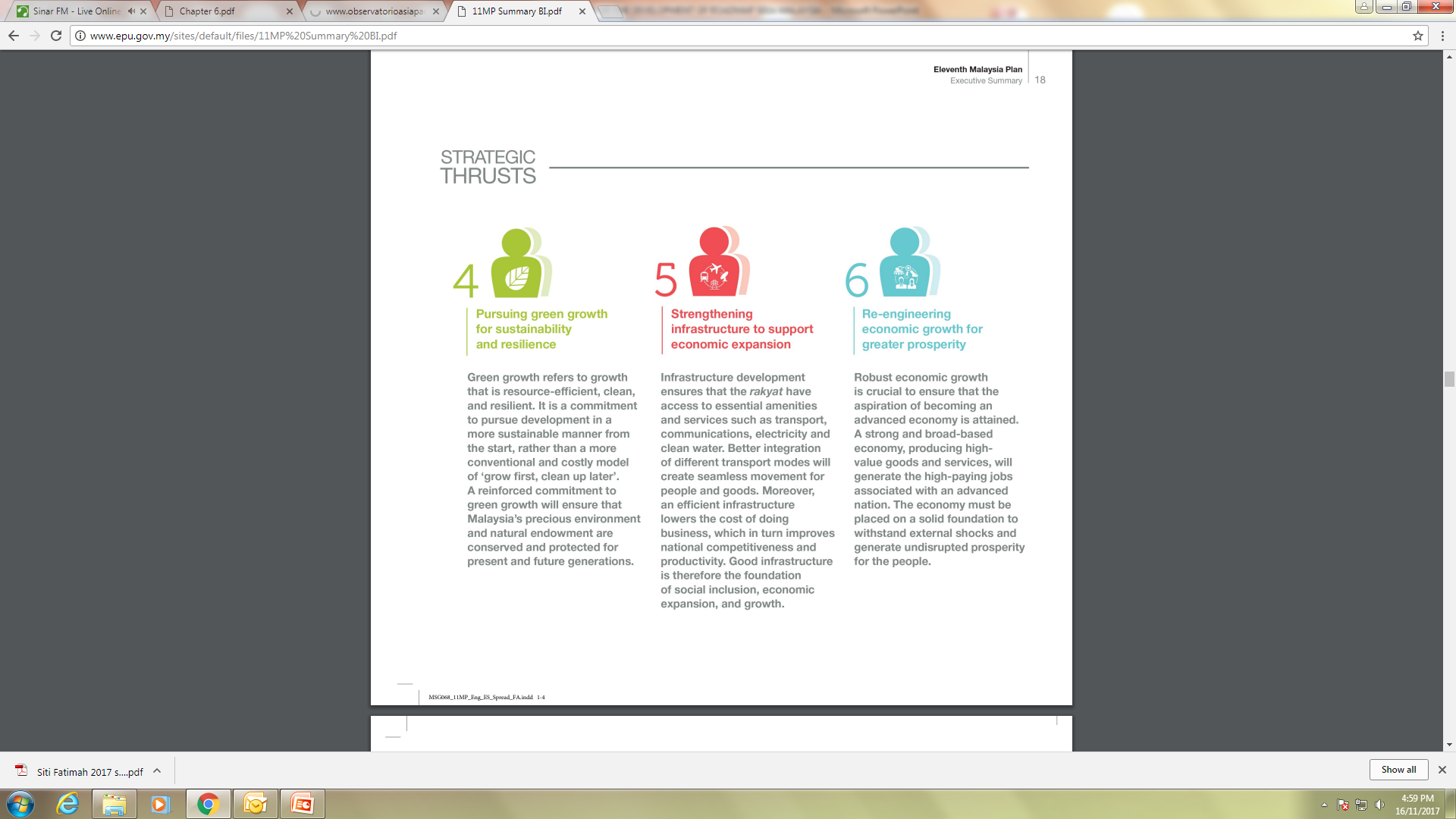 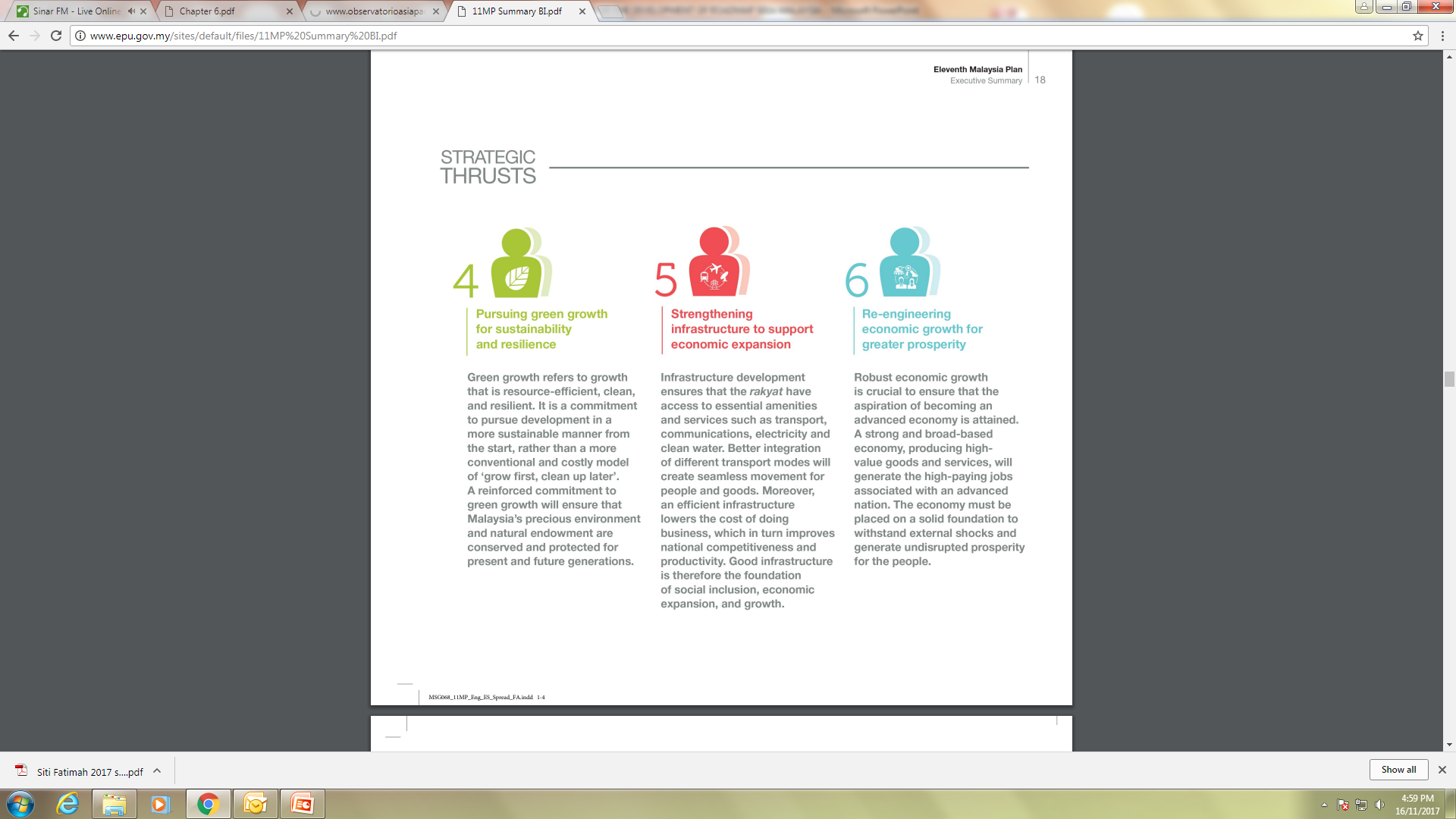 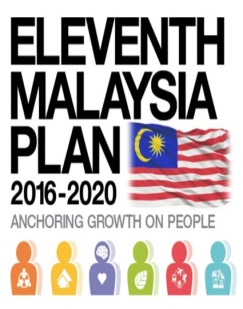 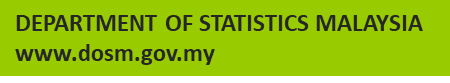 [Speaker Notes: In the Roadmap, we also list national policies/plans/programmes related to the environment that SEEA can give an input as a monitoring tool.]
POLICIES/PLANS/PROGRAMMES RELATED TO SEEA
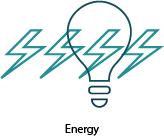 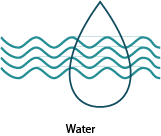 11
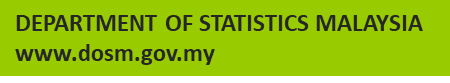 [Speaker Notes: For example, SEEA Energy Account can an input to

Eleventh Malaysia Plan 
National Energy Policy
National Climate Change Policy
National Environment Policy 
National Green Technology Policy
National Mineral Policy
Green Technology Master Plan
National Energy Efficiency Action Plan
National Renewable Energy Policy and Action Plan
Second National Physical Plan
Government Green Procurement Action Plan 
Green City Action Plan
National Strategic Plan for Solid Waste Management
Third National Communications (TNC) and Biennial Update Report (BUR)]
POLICIES/PLANS/PROGRAMMES RELATED TO SEEA
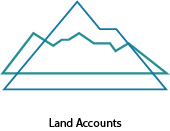 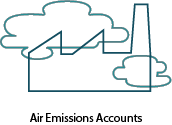 12
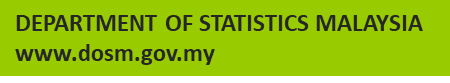 GOVERNANCE STRUCTURE
PLANNING & DEVELOPMENT OF ENVIRONMENT STATISTICS COMMITTEE
STEERING COMMITTEE
Chaired: Economic Planning Unit
TECHNICAL COMMITTEE
Chaired: DOSM
WORKING GROUP
MySEEA
 ENERGY ACCOUNT

Co-chaired: DOSM & KeTTHA
Members: Various agencies/stakeholders/data provider/ academia/ researcher
WORKING GROUP FOR OTHERS STATISTICS AND ACCOUNT*

 FDES Malaysia
GEI
WORKING GROUP
MySEEA 
WATER ACCOUNT

Co-chaired: DOSM & NRE
Members: Various agencies/stakeholders/data provider/ academia/ researcher
NOTE: 
* New environment statistics:
Latest UNSD’s manual
Project received from international organization

Membership will be reviewed from time to time
13
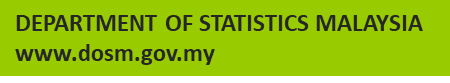 [Speaker Notes: To ensure the successfulness of the compilation of environment accounts and statistics, the Planning & Development of Environment Statistics Committee was set up on 9 November 2016. It consists of:

Steering Committee chaired by Deputy General Director (Macro) Economic Planning Unit. It will give guidelines and endorse the implementation of environment account/statistics.

Technical Committee chaired by Deputy Chief Statistician Social/Demographic Programme. It will provide technical coordination for the development of environment accounts/statistics; and

Technical Working Group. These working group will lead the development of environment account/statistics. Currently, we already set up the MySEEA Energy Account working group and Water account. The working group will be set up based on the new environment statistics to be developed. 

Membership of the committee will be reviewed from time to time.

Note: New environment statistics is a existing statistics that need to be updated based on a latest manual released by the UNSD or if DOSM received any statistics project from the international organization.]
ISSUES & CHALLENGES
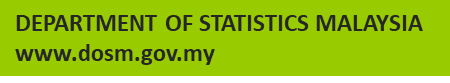 14
ISSUES & CHALLENGES
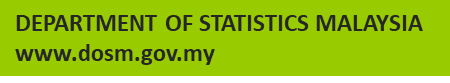 [Speaker Notes: In process of compiling SEEA in Malaysia, we face issues & challenges in term of:

1. Data limitation
- Data/information are scattered
Data produced just for specific objectives
Level of data accessibility especially in the state level
Estimation methodology

2. Coordination
Full commitment and collaboration from all related agencies
Convincing the policy makers on the relevance of SEEA for development planning in Malaysia 
Support from private sector

3. Capacity Building
          - Training @ courses
          - Technical assistance
          - Statisticians less skills to explain to users in layman]
ISSUES AND CHALLENGES
- Issues related to data
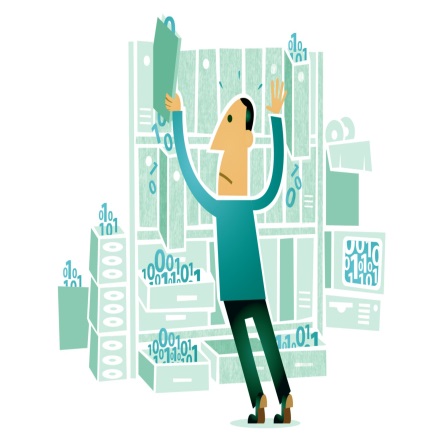 INCONSISTENCY DATA
Different method or classification.

Different sources have different aggregate values.
RELIABILITY OF NON-SURVEY APPROACH
Need to refer other country as a benchmark 

Estimation might be undervalued or overvalued.
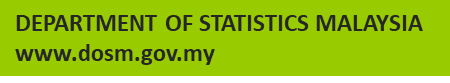 [Speaker Notes: In compiling statistics one of crucial issues is data. There are three main issues on data that is:
Inconsistency data
Missing data
Reliability of non-survey approach]
CRITICAL SUCCESS FACTOR
6
1
Data dissemination “Merakyatkan statistik”
Promote & advocate thru:
Media – press release, launching by ministry via visualisation/social media
Journals – collaboration with academia/organisation 
Roadshow
Commitment  from management
2
5
Manual & reference  for compiler
Specific subsystem
Simple explanation by modules
Examples
Presentation in simple table
Commitment  & collaboration from agencies/other parties
Stakeholders
Data provider
Academia/Researcher
International organisation
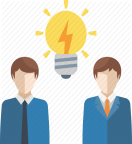 4
3
Capacity building
Courses & training
Workshop
Assessment
Attachment
Meeting with experts
Technical assistance
Valuation
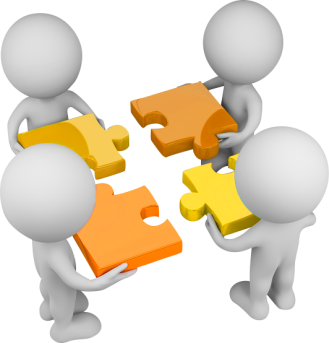 Official agreement
Access data
Data verification
Note: 
Current workforce in developing SEEA Malaysia-6 officers
No. of capacity building received:
Course & training – 4
Workshop – 2
Assessment – 2
Meeting  with experts – 7
Technical assistance & valuation - 1
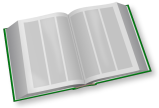 Critical success factor
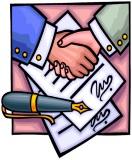 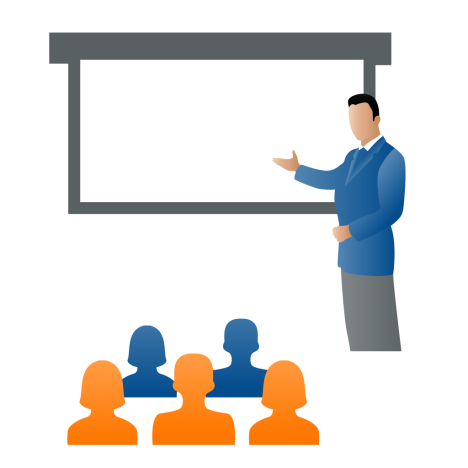 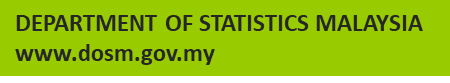 17
WAY FORWARD
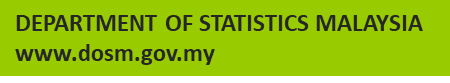 18
WAY FORWARD
Improving current economic and environmental surveys
To collect detailed data from establishment (e.g. consumption of energy, abstraction of water etc.)
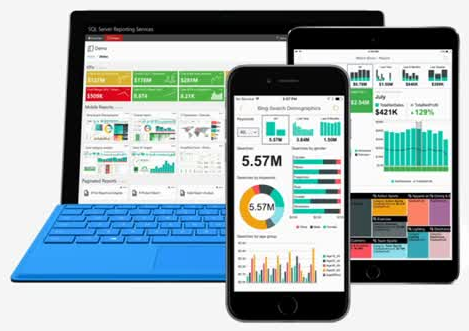 Development of integrated data system
To integrate data from agencies with DOSM
Establishment of single data center
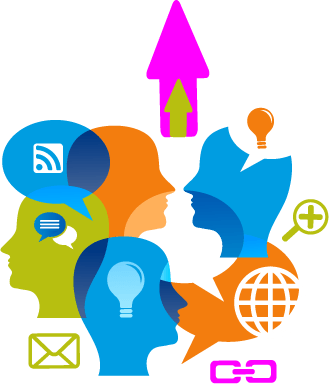 Strategic Communication
Capsule
Brochure
Exhibition booth
Statistics talk
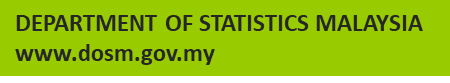 CAMERA LENSE
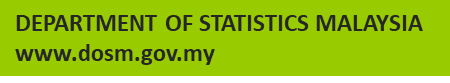 20
CAMERA LENSE
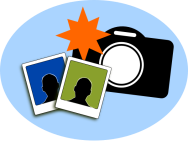 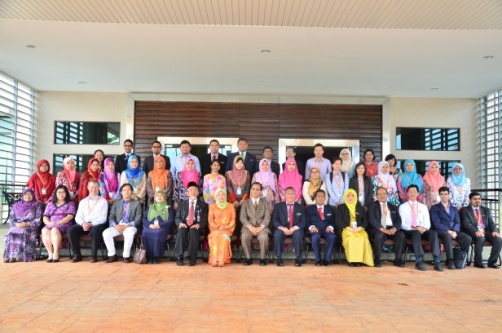 Assessment Mission on SEEA                (30 Sept. – 1 Oct. 2013)
1st Subregional Course on SEEA                      (23 – 27 Sept. 2013)
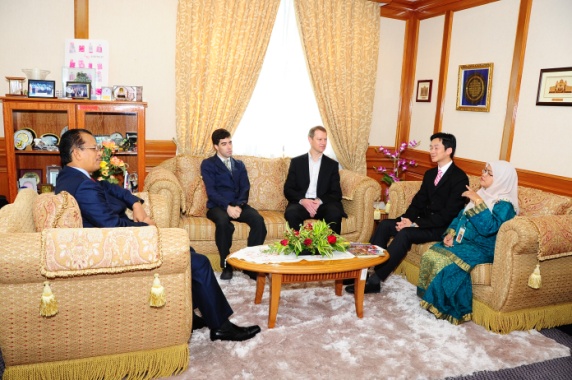 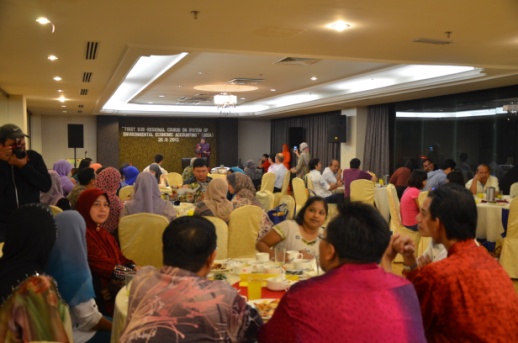 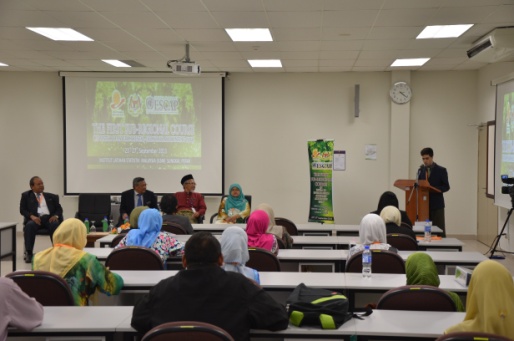 SEEA Awareness Workshop with Agencies (3 April 2014)
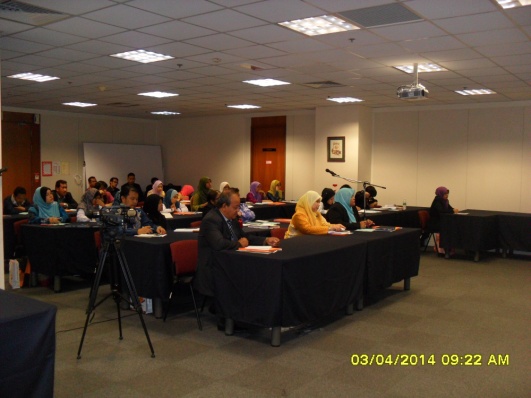 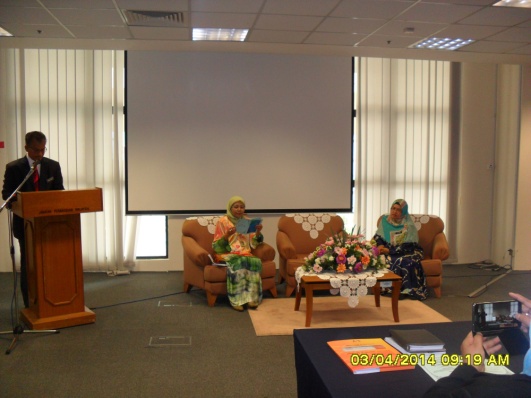 11th Session of United Nations Committee of Experts on Environmental-Economic Accounting (22 – 24 Jun 2016)
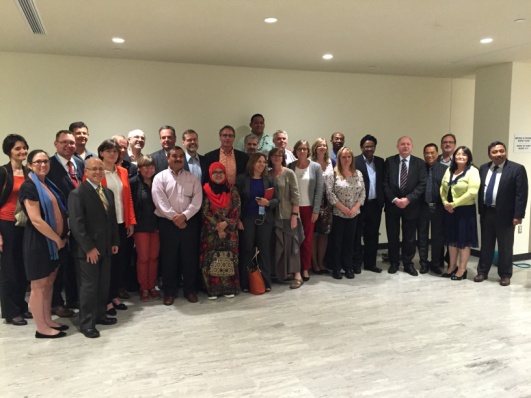 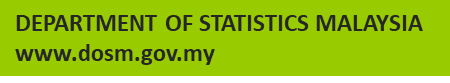 [Speaker Notes: There are some activities during the SEEA development in DOSM.]
CAMERA LENSE (cont’d)
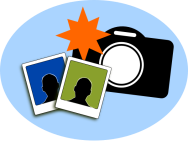 Engagement session with agencies(July – Nov. 2016)
Assessment Mission with UNSD & ESCAP (19 – 23 Sept. 2016)
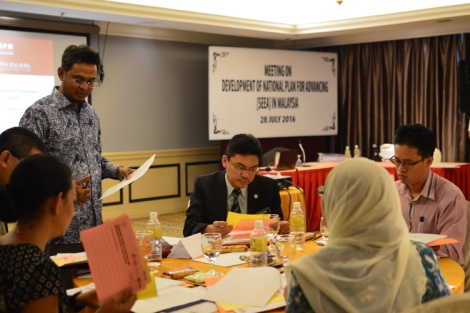 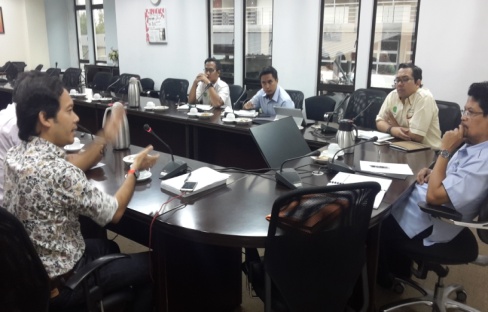 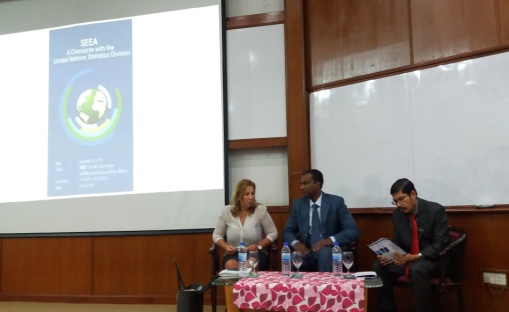 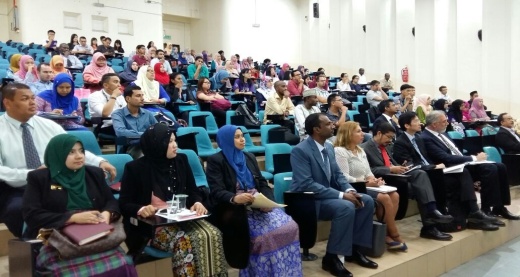 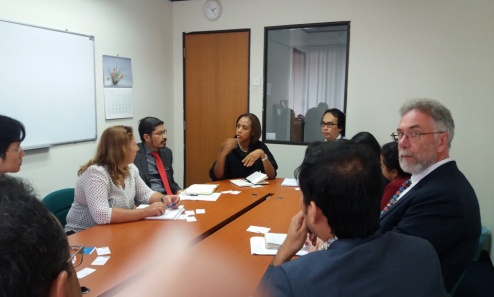 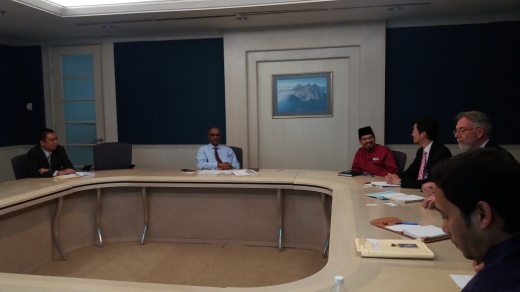 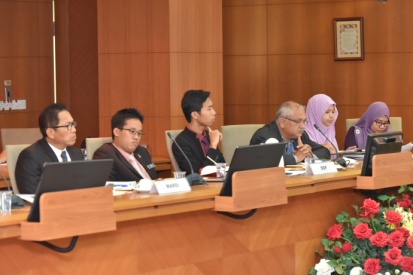 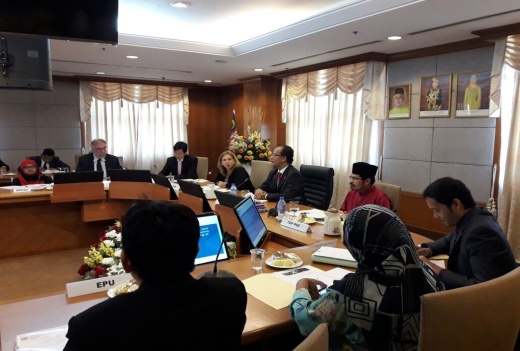 Regional Training Workshop of SEEA with a focus on Water Accounting (26 – 30 Sept. 2016)
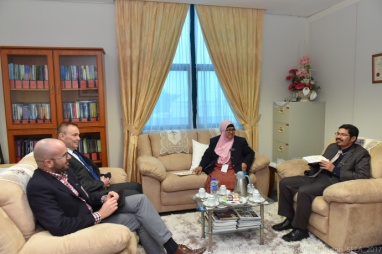 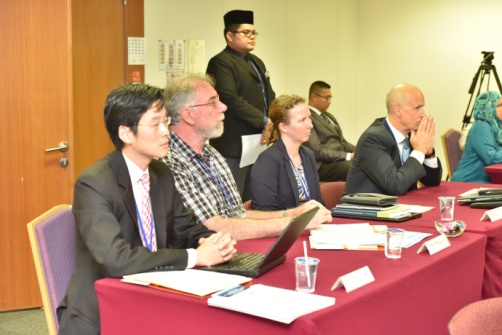 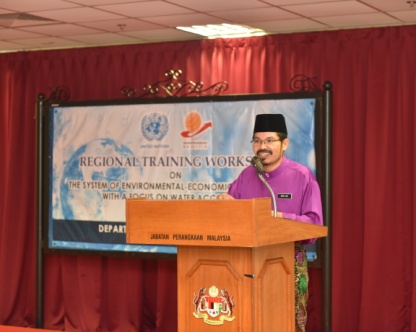 Technical Assistance on Air Emissions Account  & Evaluation on Energy Account (24 – 27 Jan. 2017)
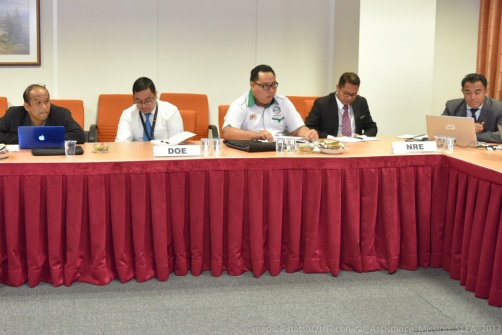 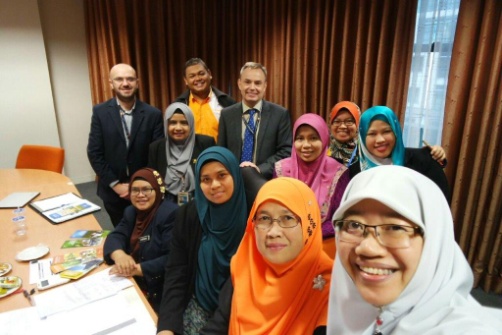 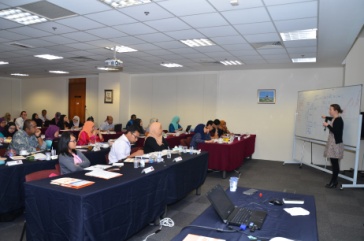 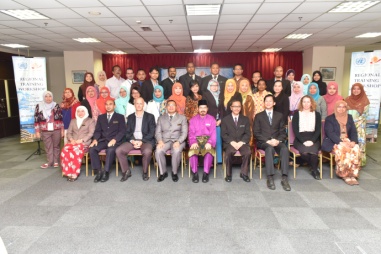 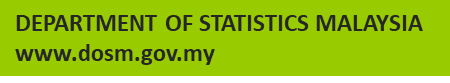 CAMERA LENSE (cont’d)
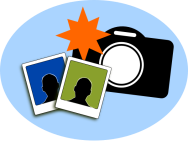 Pre-Technical Working Group Internal Committee Meeting of Planning and Development for Environment Statistics MySEEA – Water  (11 Oct. 2017)
Technical Working Group Committee Meeting of Planning and Development for Environment Statistics MySEEA – Water (13 Oct. 2017)
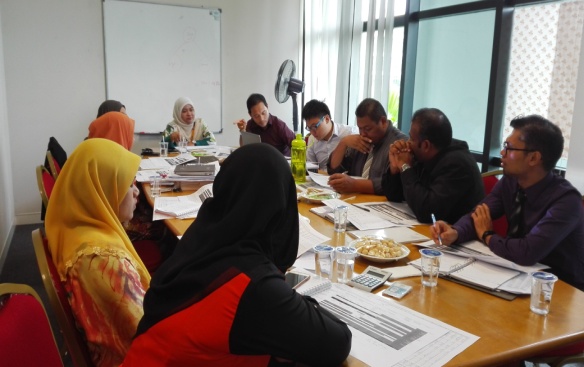 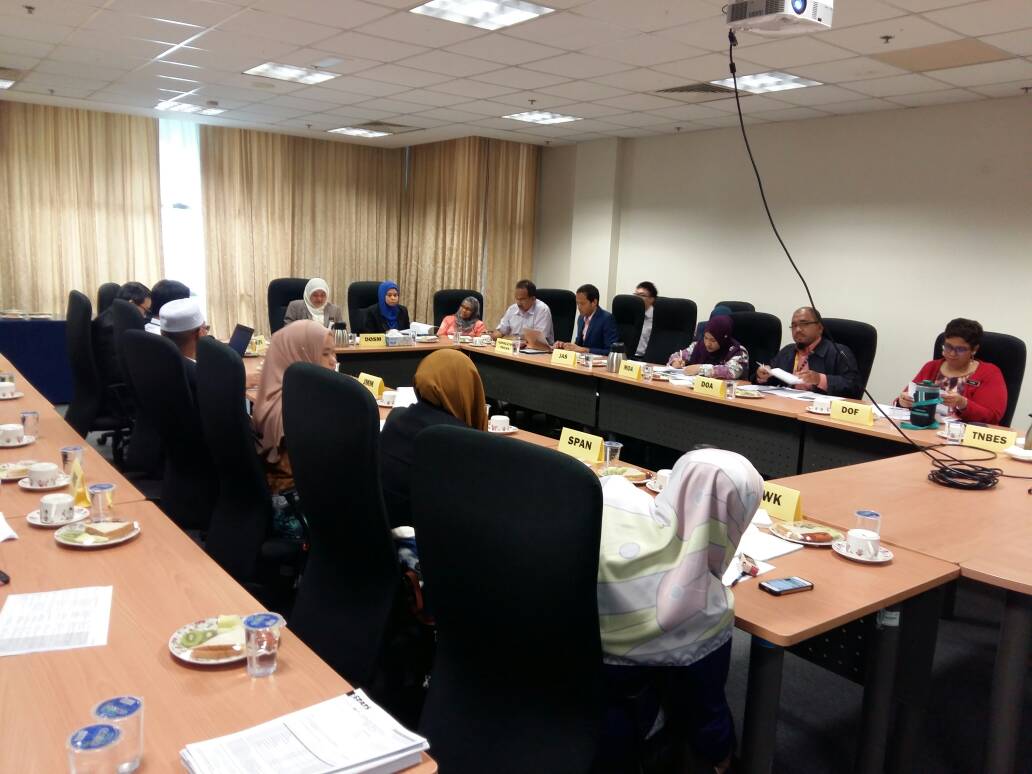 Technical Working Group Internal Committee Meeting of Planning and Development for Environment Statistics MySEEA – Water 
(1 Nov. 2017)
Technical Committee Meeting of Planning and Development for Environment Statistics (13 Nov. 2017)
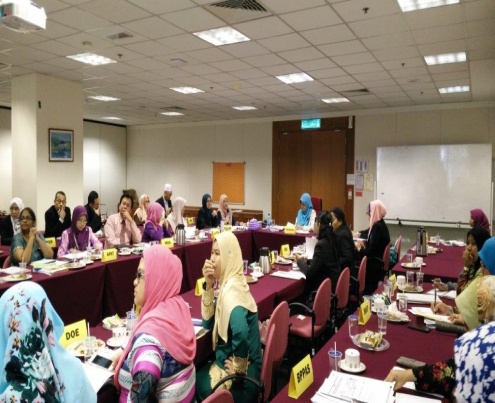 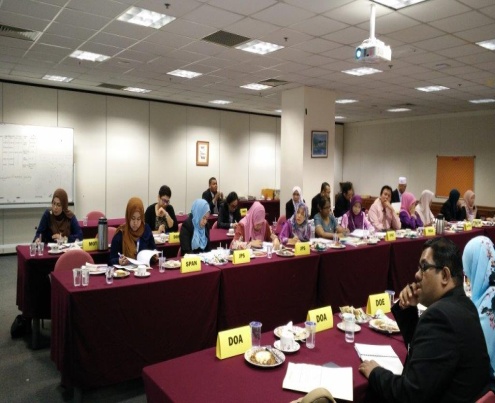 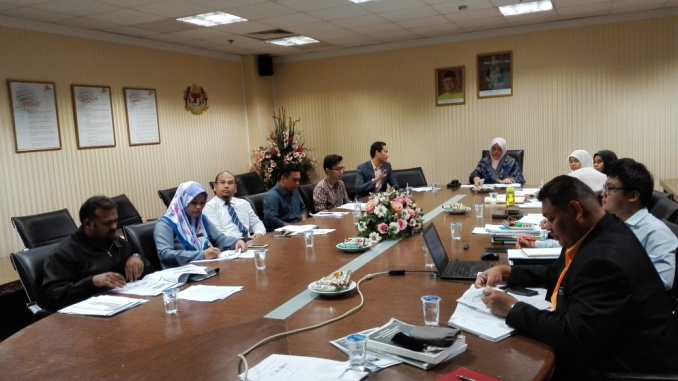 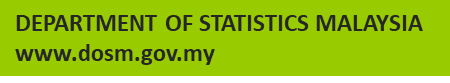 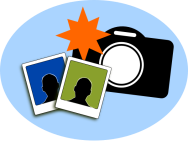 CAMERA LENSE (cont’d)
Launching of Roadmap SEEA Malaysia at National Closing Workshop on 27 November 2017
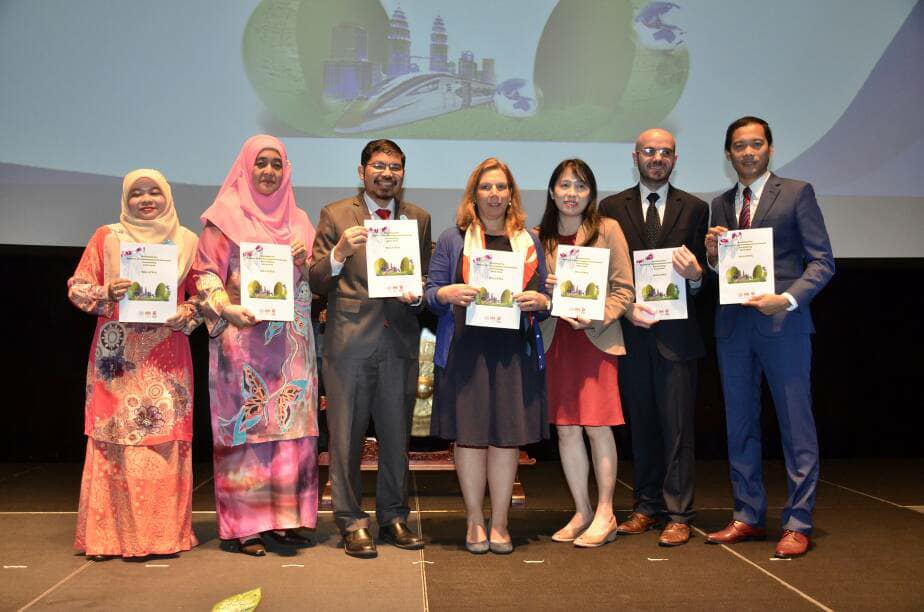 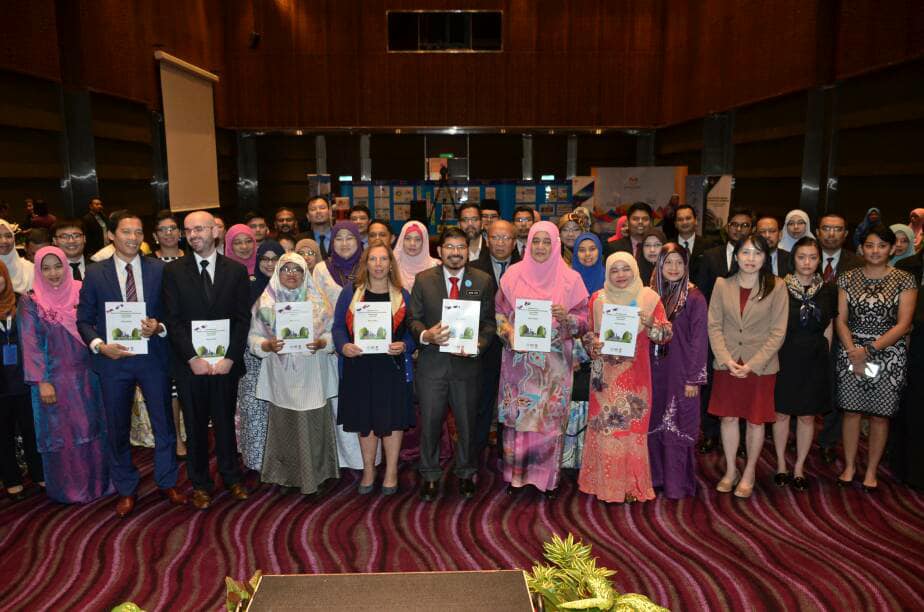 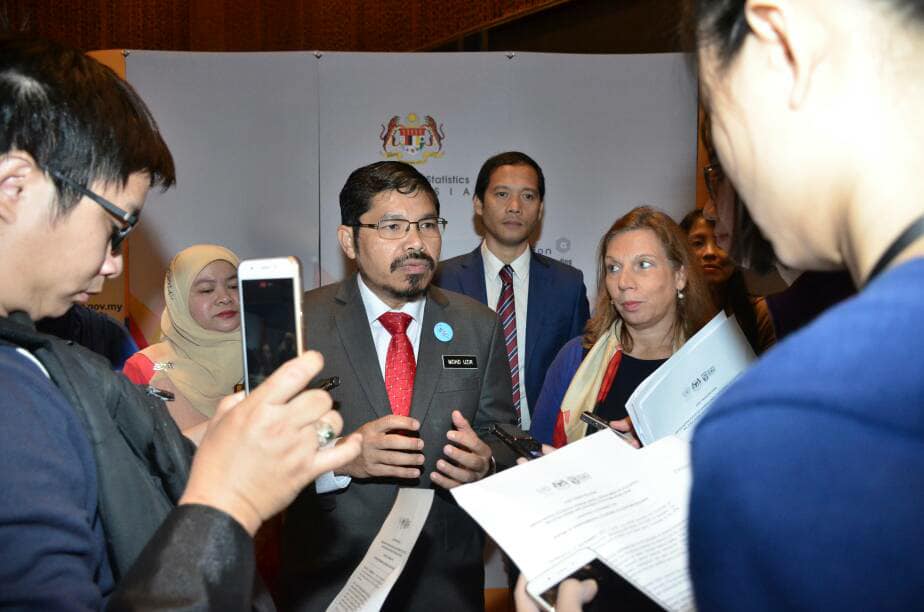 24
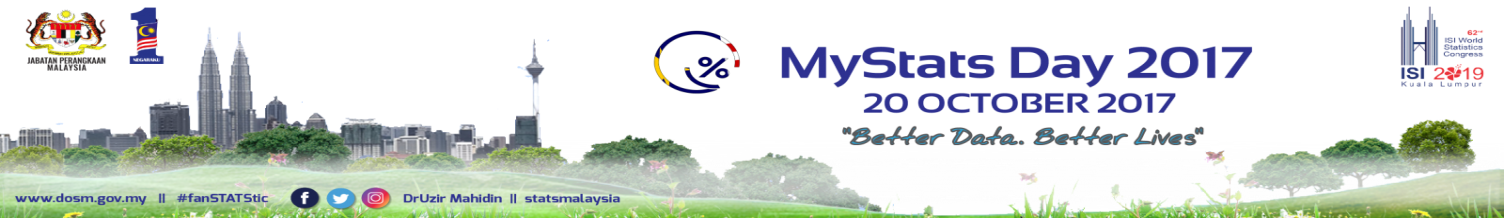 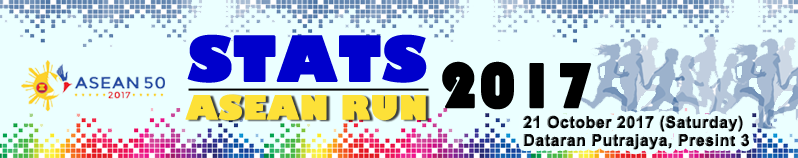 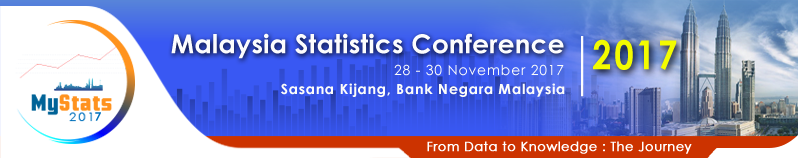 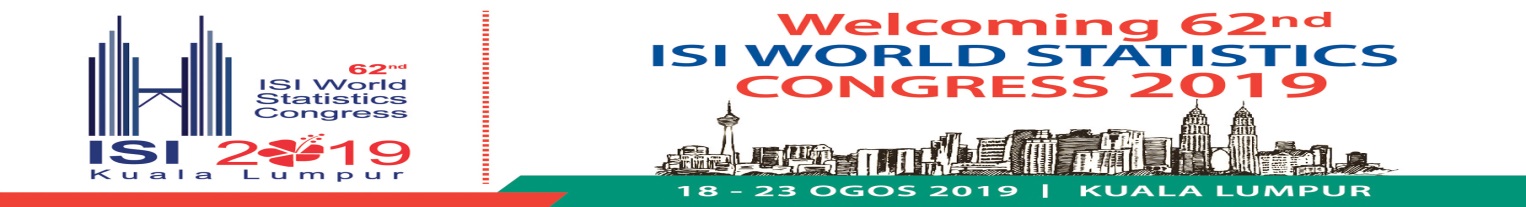 DEPARTMENT OF STATISTICS MALAYSIA
Blok C6, Kompleks C,
Pusat Pentadbiran Kerajaan Persekutuan,62514 Putrajaya
Tel : 03-8885 7000Faks : 03-8888 9248E-mel : jpbkkp@stats.gov.my
“Statistics are the barometer that reflects the pulse of the country”

Dr. Mohd Uzir Bin Mahidin, The Star, 14th July 2016
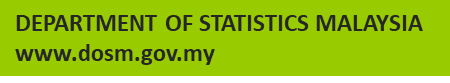